Coil Gun Control System and UI
Group 52 - Adwaita Dani, Bryan Mbanefo, Felipe Fregoso
Introduction
Uses electromagnetic force to fire a projectile
Large amounts of current discharged in the windings to propel the projectile forward
The Coil Gun
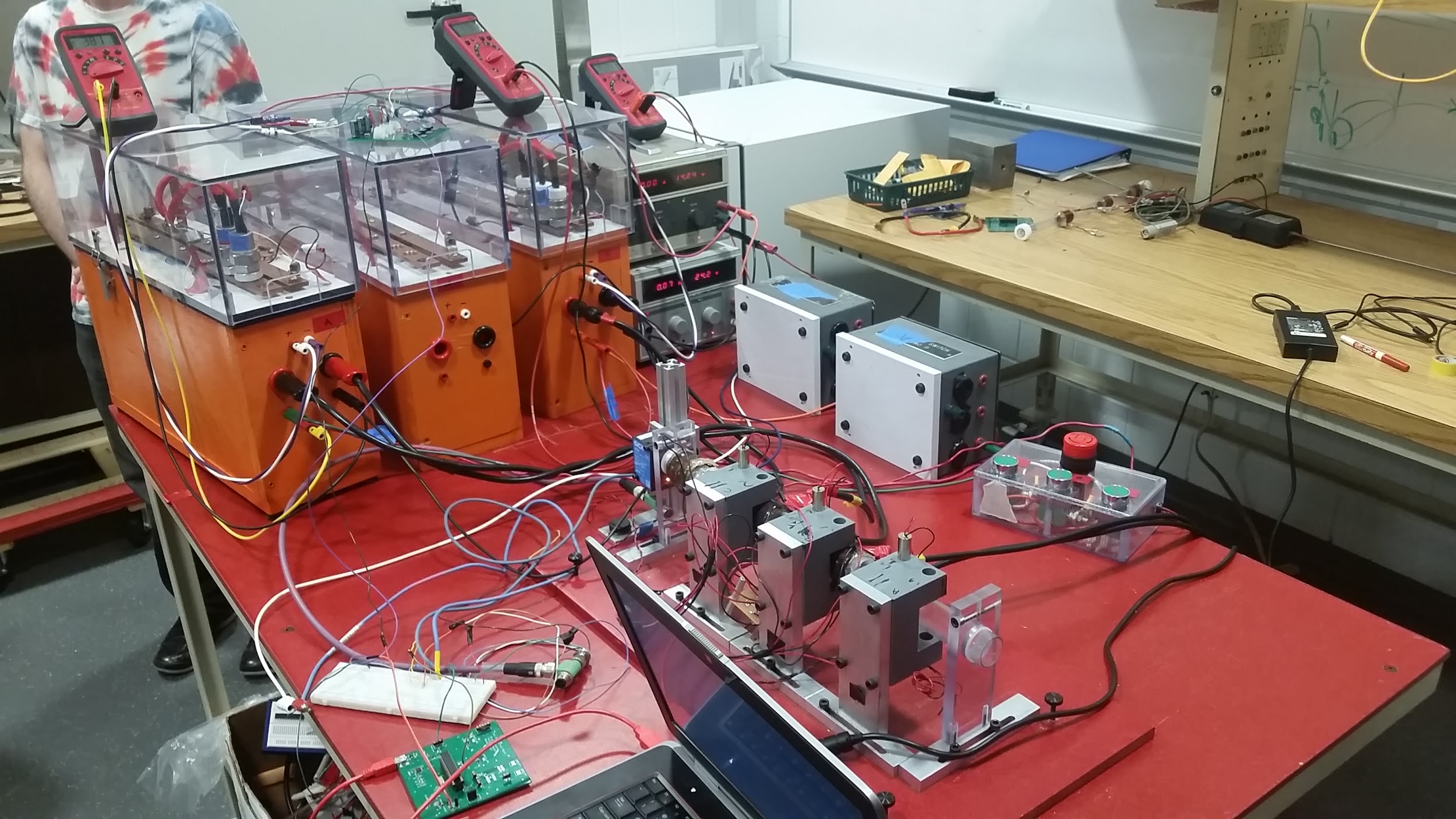 Objectives
Control circuit for trigger timing
User Interface
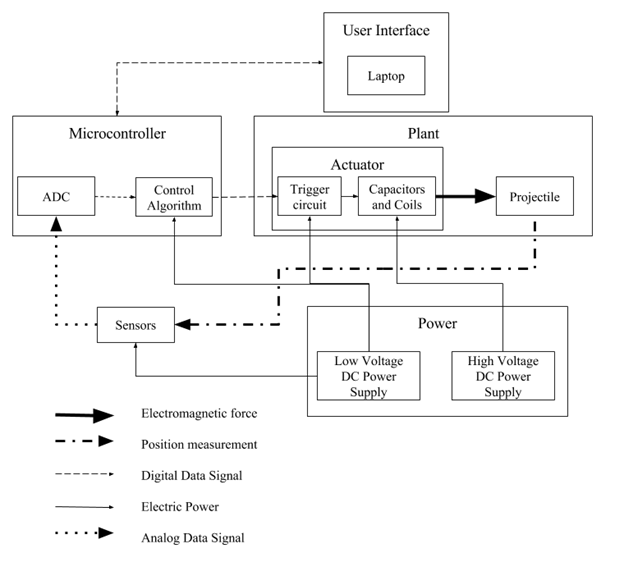 Projectile
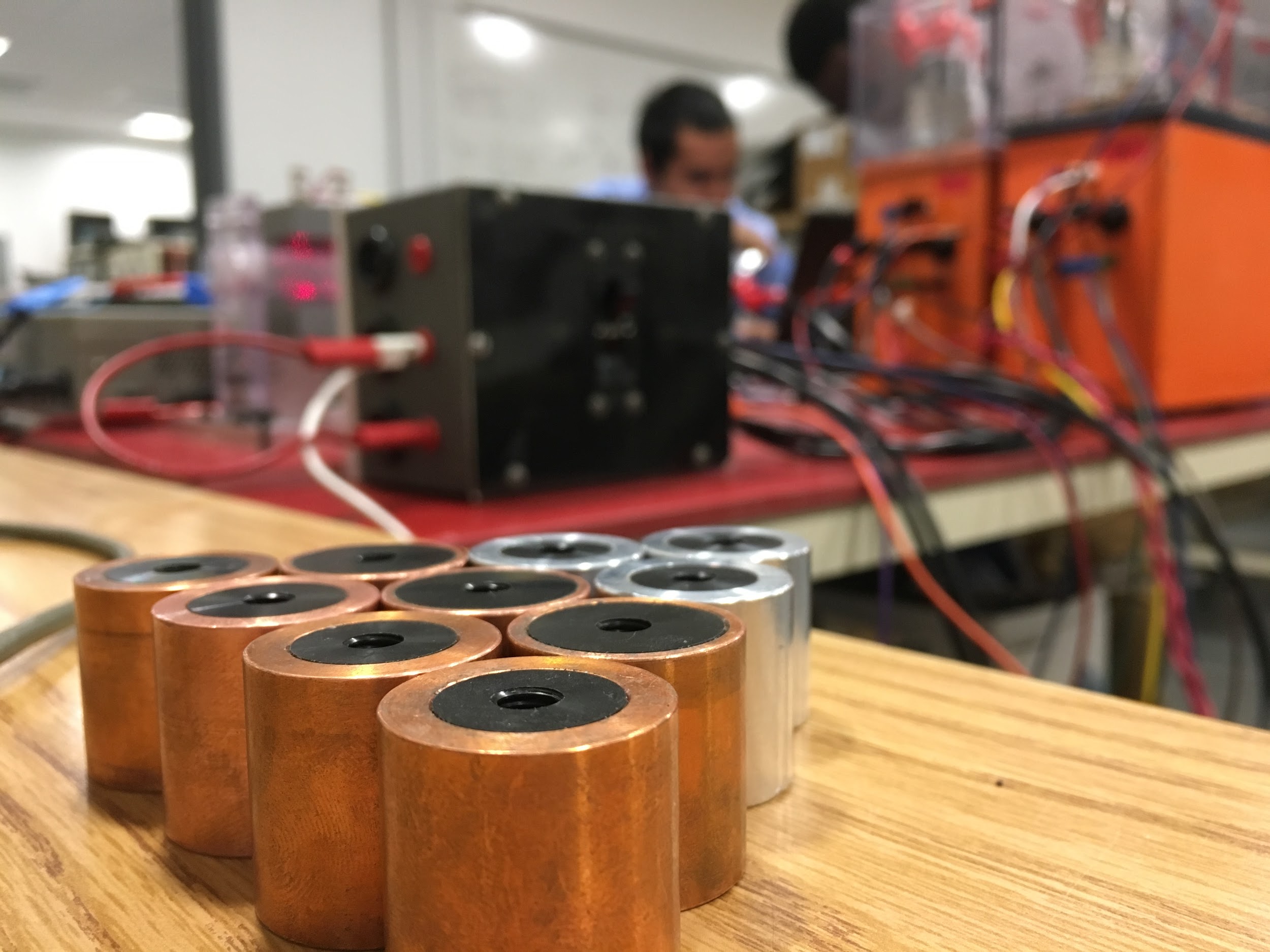 Cylinder height: 2.5 cm
Outer diameter: 2.4 cm
Inner diameter: 1.6 cm
Materials: Aluminum and Copper
Barrel Dimensions
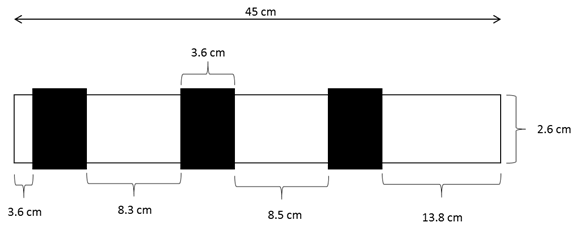 Coil
Trigger Circuit
Team 53’s work with the project
Need to supply them with 5V to trigger the SCRs
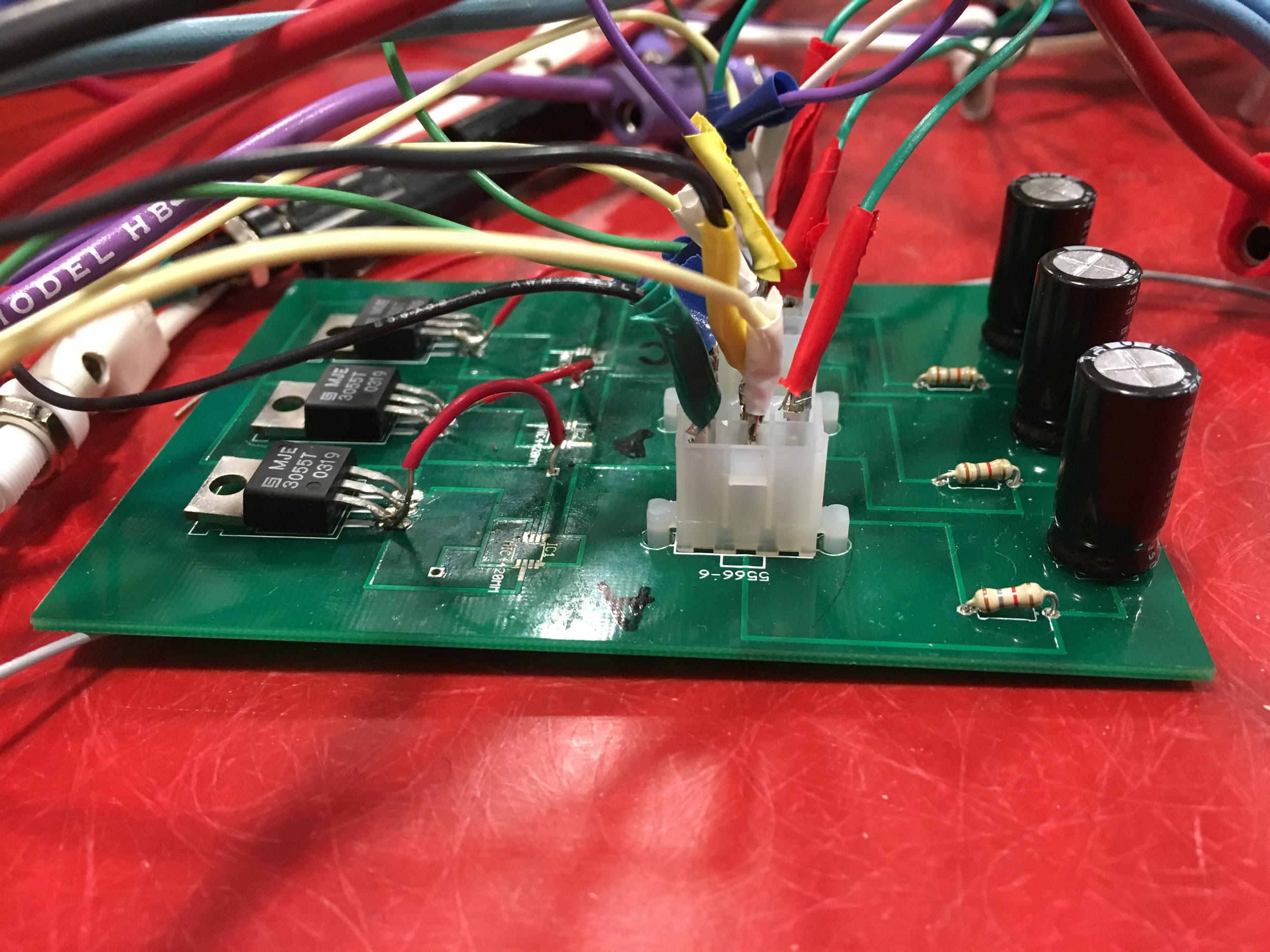 Microcontroller ATmega328
Receive analog data from position sensor
Send digital signal to trigger circuit to discharge the capacitor
Sample data at 8 kHz
Serial communication between microcontroller and user interface
Microcontroller Circuit
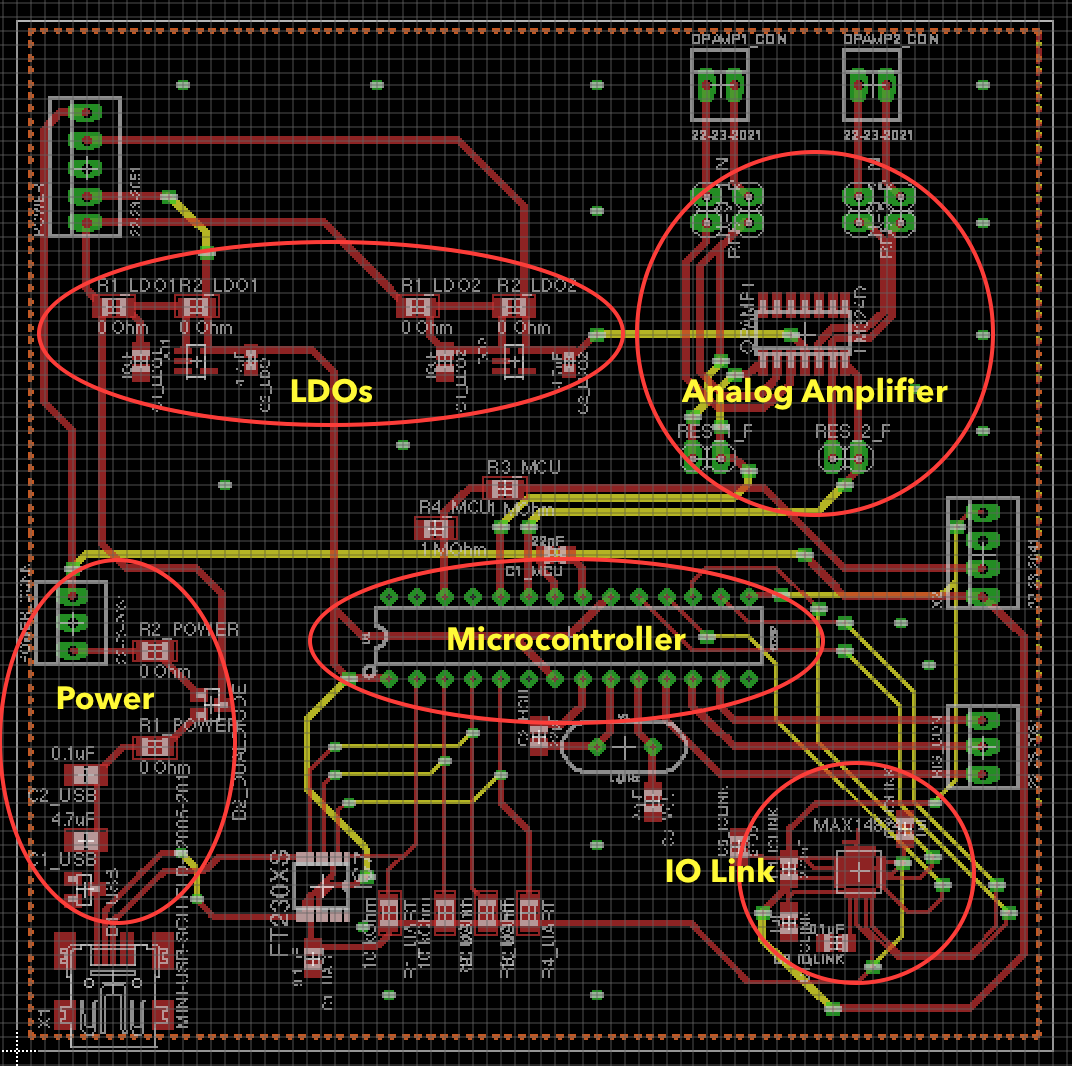 Power - Capacitor Bank
200 V power supply to provide voltage to the 10,000 uF capacitors
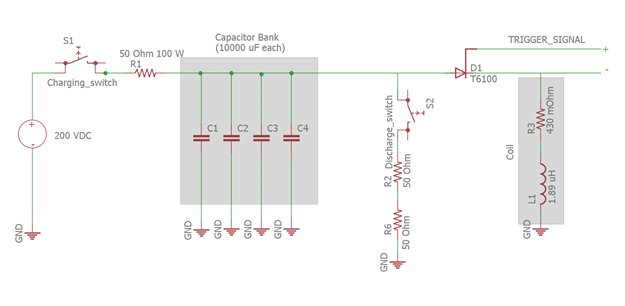 Power - Sensor and Microcontroller
24V power supply to LIDAR
24V to 5V buck converter for  the microcontroller
Power - Sensor and Microcontroller
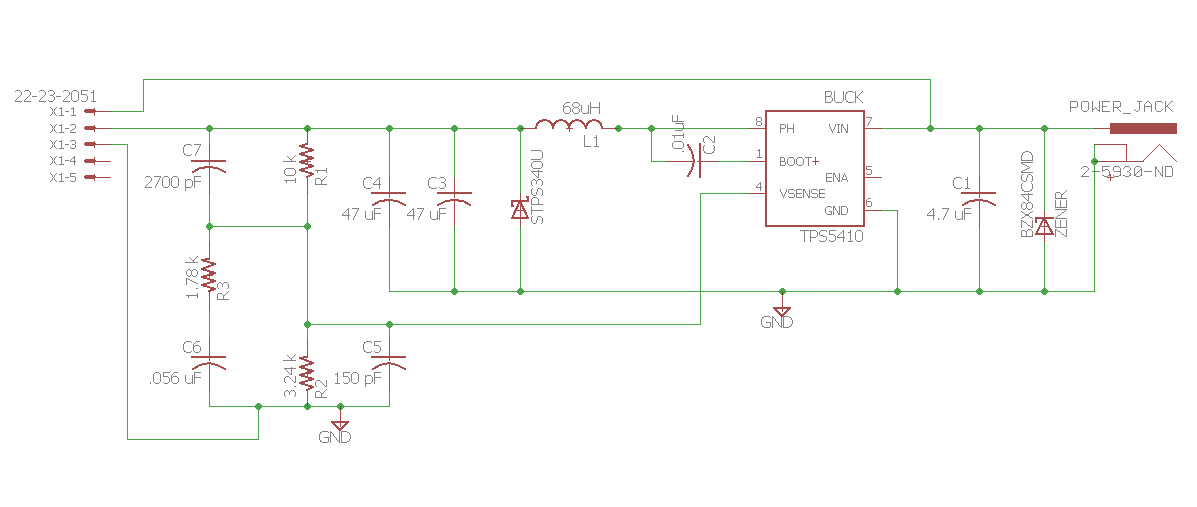 Printed Circuit Boards
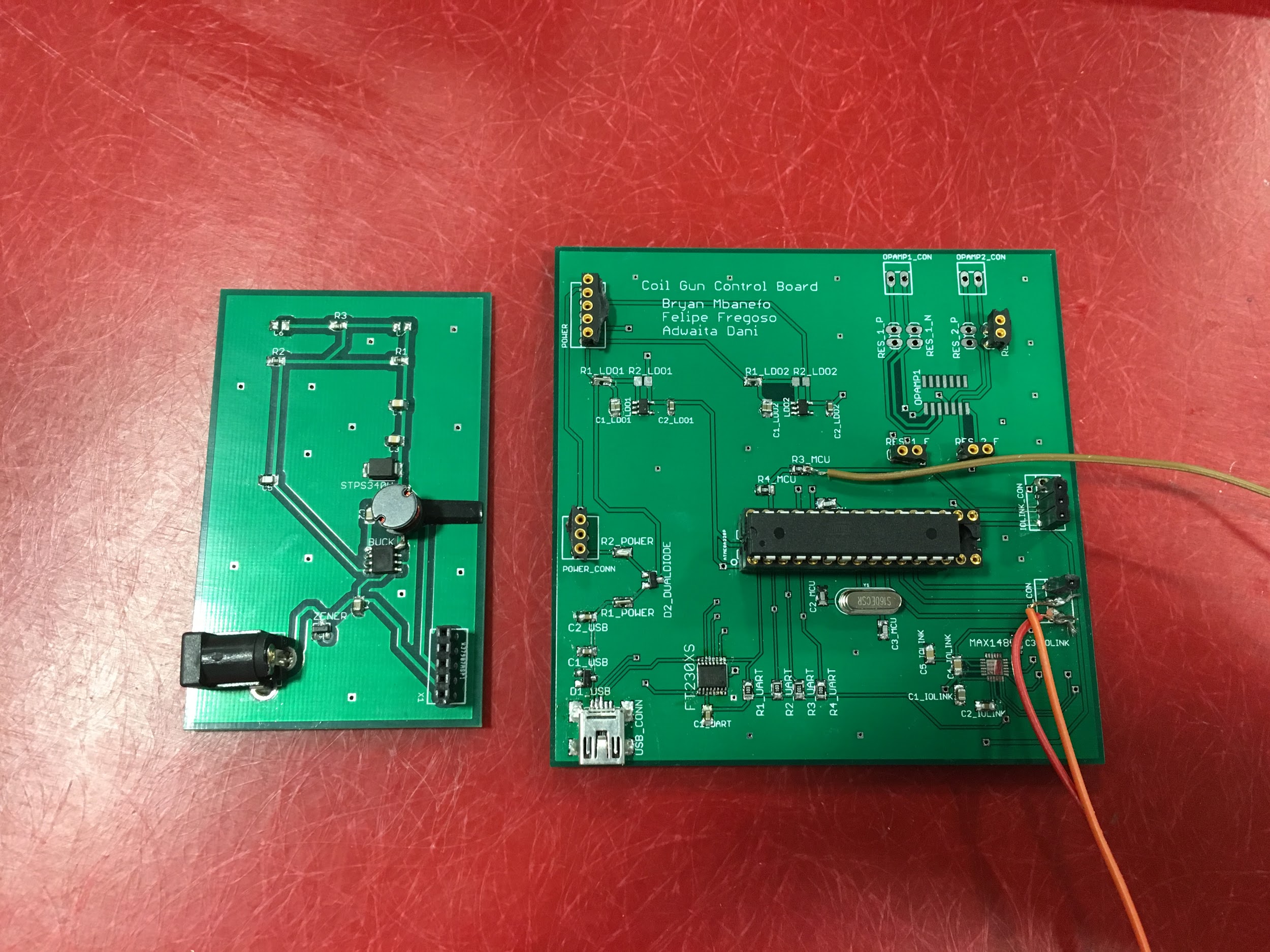 Controller Board
Power Supply Board
Sensor
Original sensor used three photodiodes at different points on the tube
Use time projectile passes between two sensors to calculate the velocity
Highest velocity reached was ~10 m/s
Old Sensor System
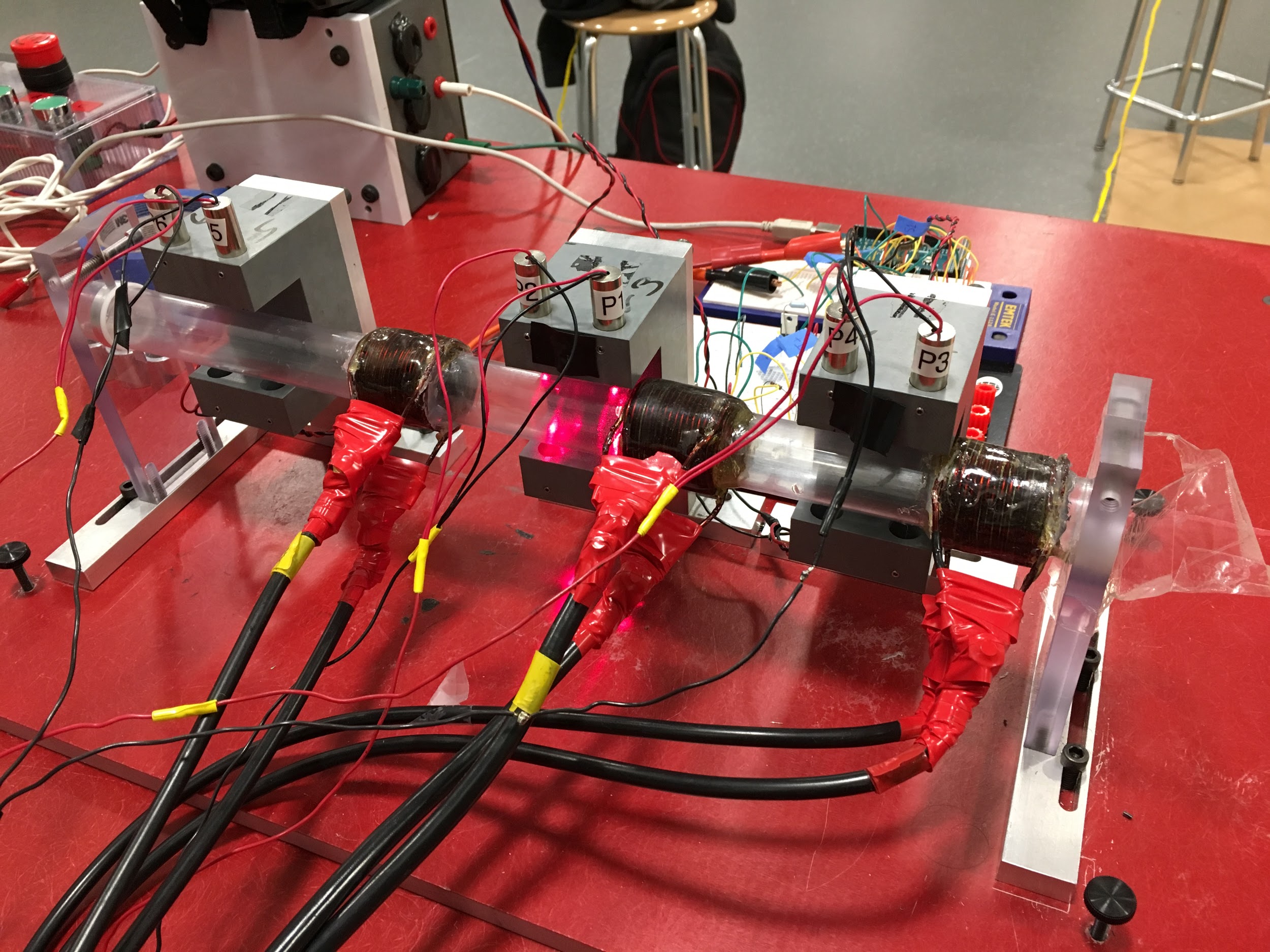 Laser
Photodiode
Sensor - Lidar
Pulsed laser to to that reflects of projectile to give the distance
Resolution within 0.1mm
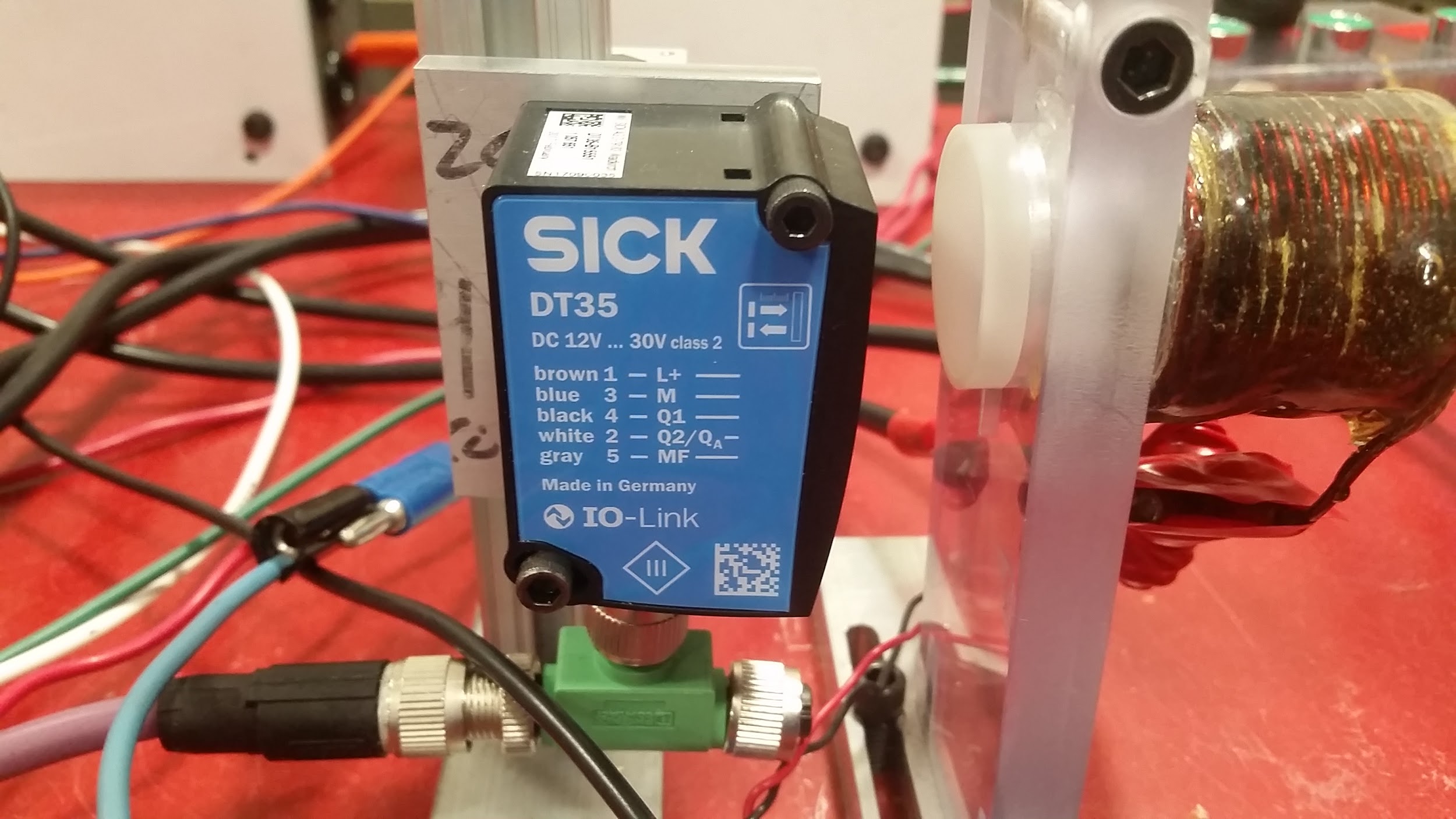 Why did we choose this Lidar?
Resolution within 0.1mm.
Variable output response time.
Analog and Switching outputs
Size/Dimensions
Ease of programmability
Measuring range of 0.05m - 10m
Output rate 1ms
Sample Data from LIDAR
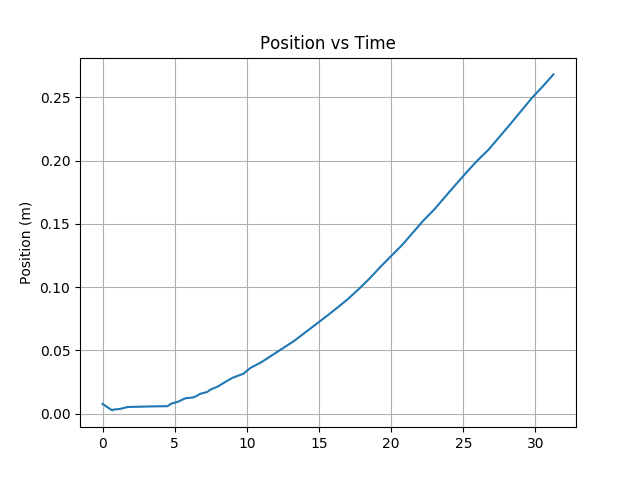 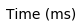 How do we find the optimal firing position?
Optimal Stage 1, Non-optimal Stage 2
Non-optimal Stage 1, Optimal Stage 2
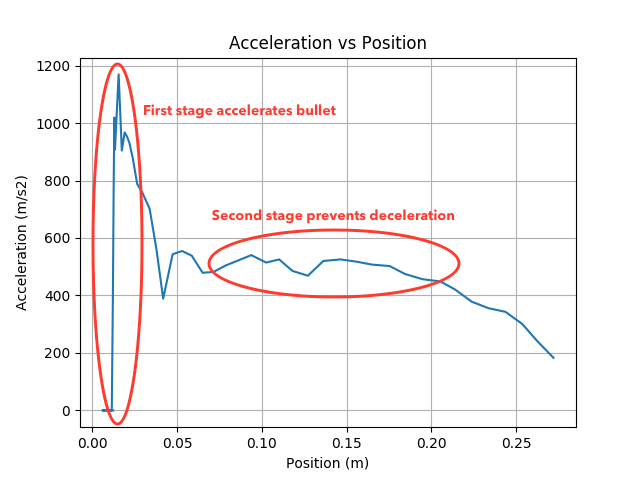 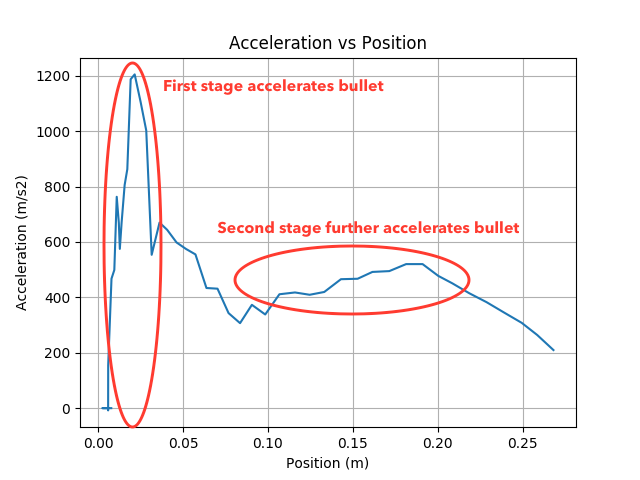 Acceleration versus time
Optimal Stage 1, Non-optimal Stage 2
Non-optimal Stage 1, Optimal Stage 2
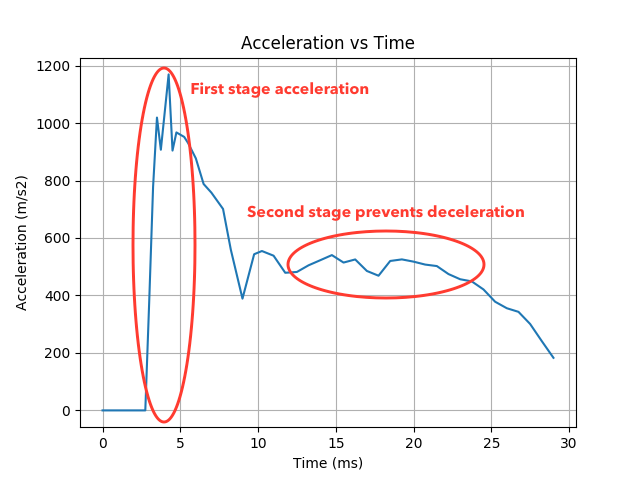 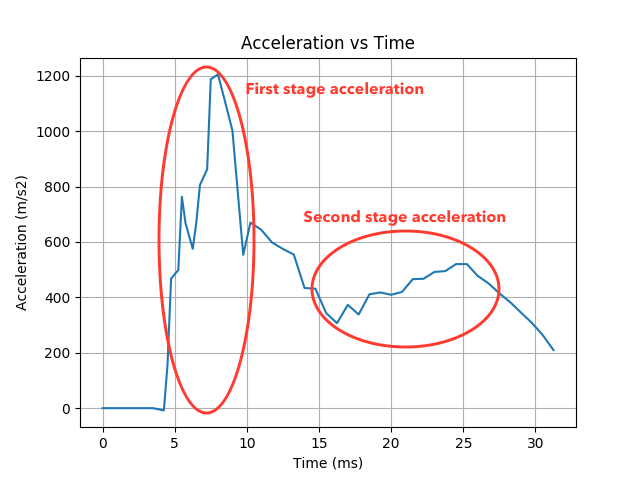 Bullet Speed with LIDAR-based Trigger
Optimal Stage 1, Non-optimal Stage 2
Non-optimal Stage 1, Optimal Stage 2
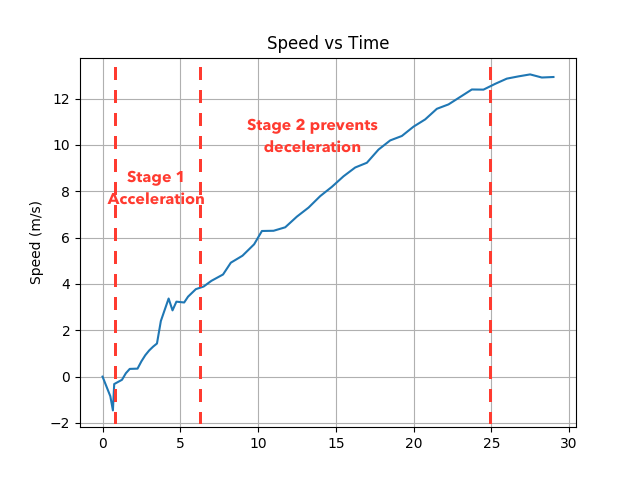 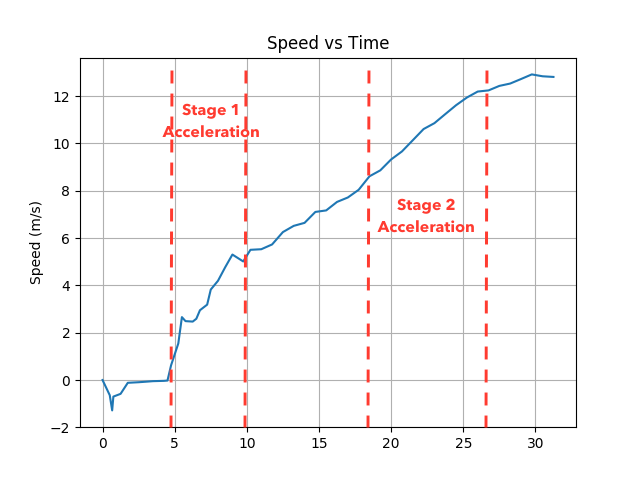 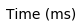 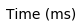 User Interface
Ease of use: Only press Fire button
Display required data as plots
GUI Data Display
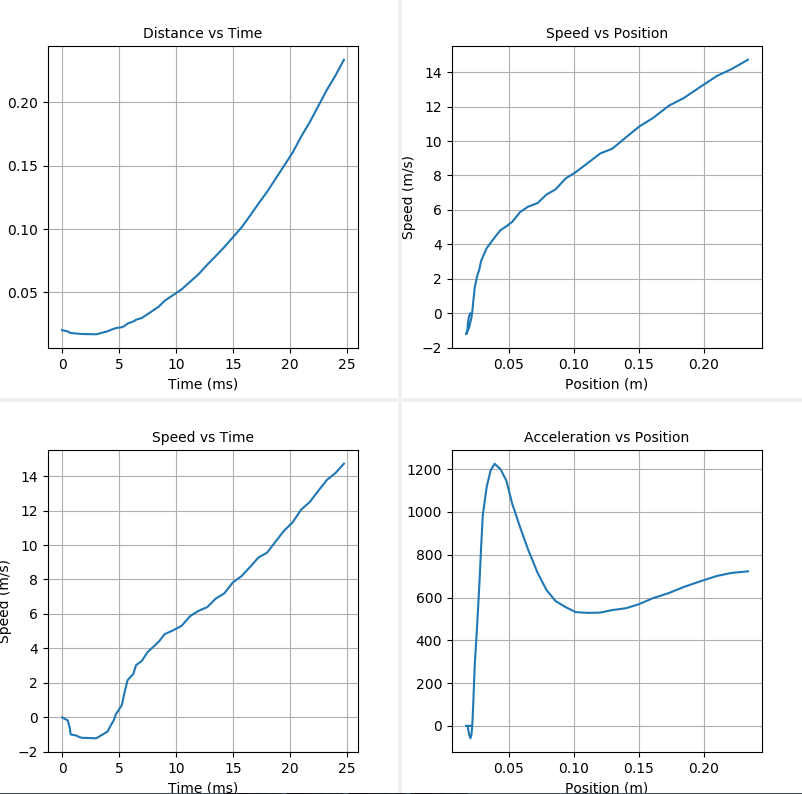 Accomplishments
More accurate technique of measurement
Attainment of higher top speed 
Creation of a platform for ease of data viewing
Future Work
Documentation and instruction for firing
Create permanent product for future EOHs
Add striped bullet sensing to improve speed
Make trigger a function of both position and velocity
Striped bullet diagram
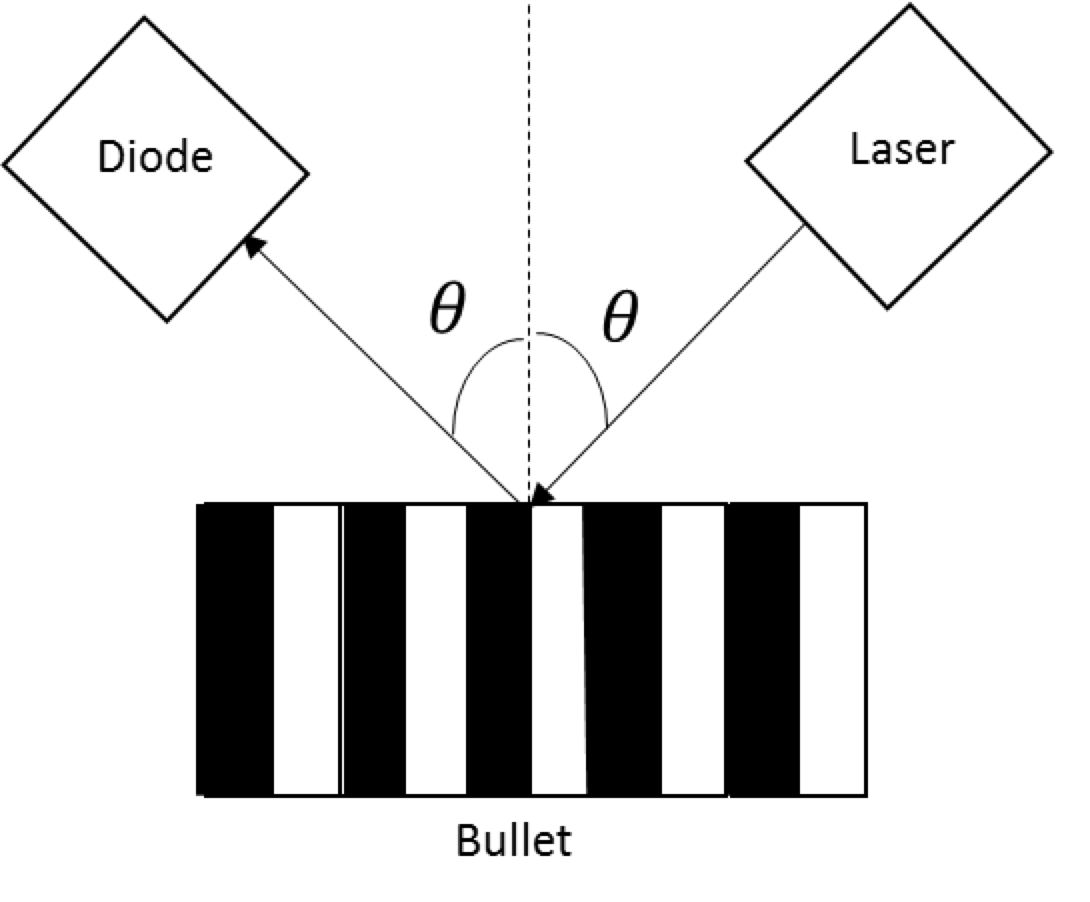 Special Thanks to:
Luke Wendt
Chris Barth
Scott A. McDonald
Kevin Colravy
Professor Reinhard
Thank you!
Questions?